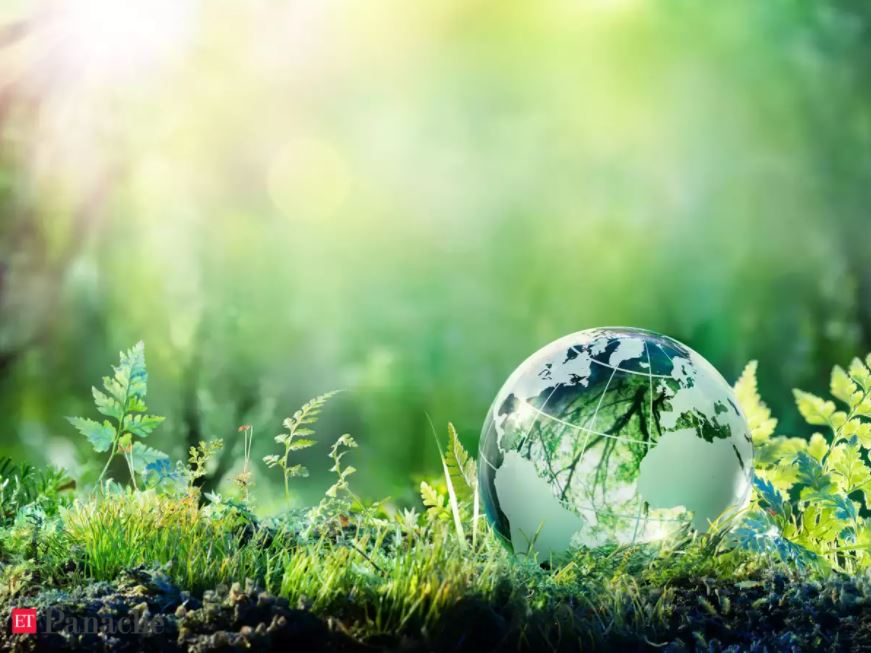 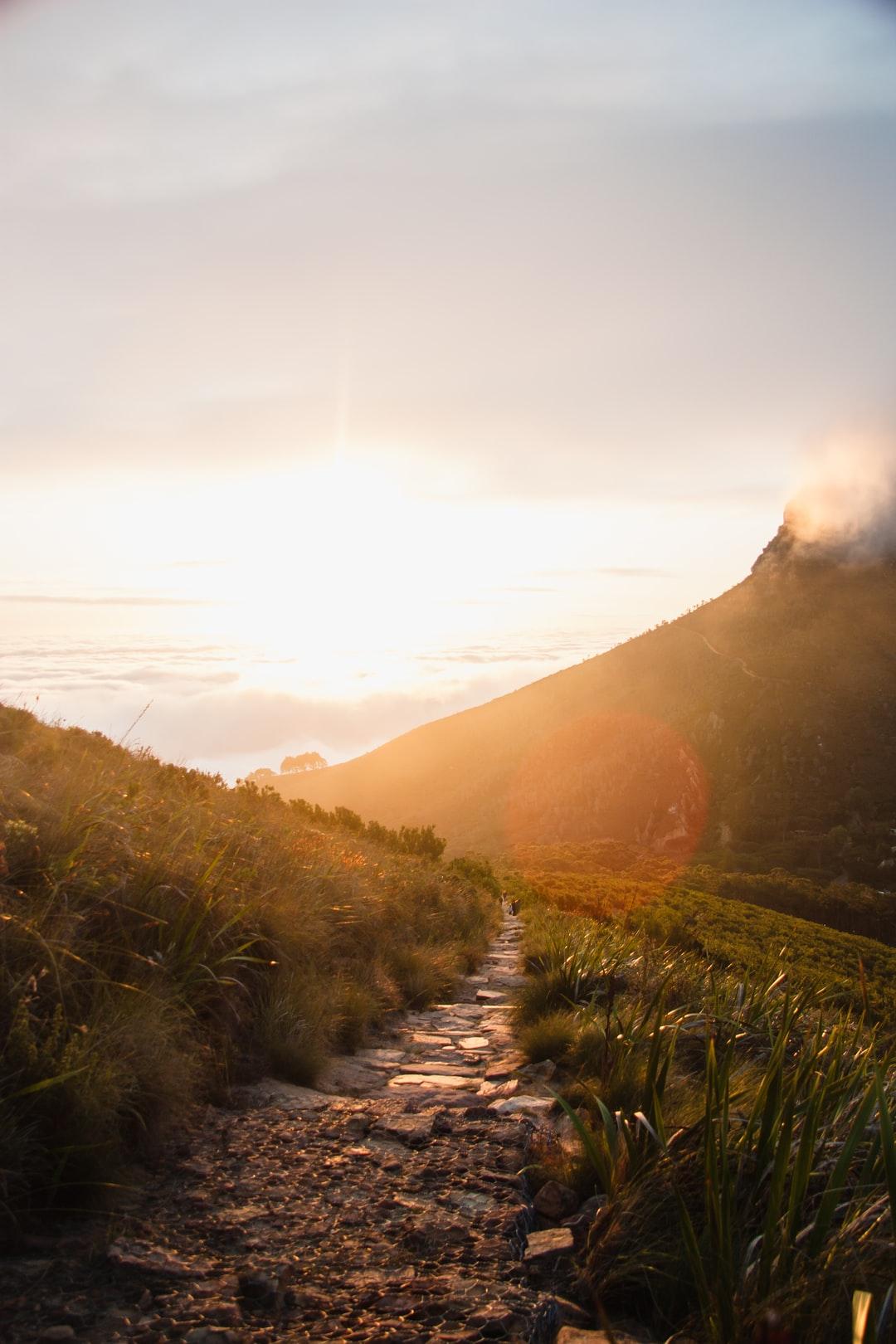 What ways of
simplicity, 
vulnerability, 
dialogue, or 
humility 
call you 
as you work to heal yourself 
and the Body of Christ?

How will you spend time with Jesus, 	who is walking beside you?